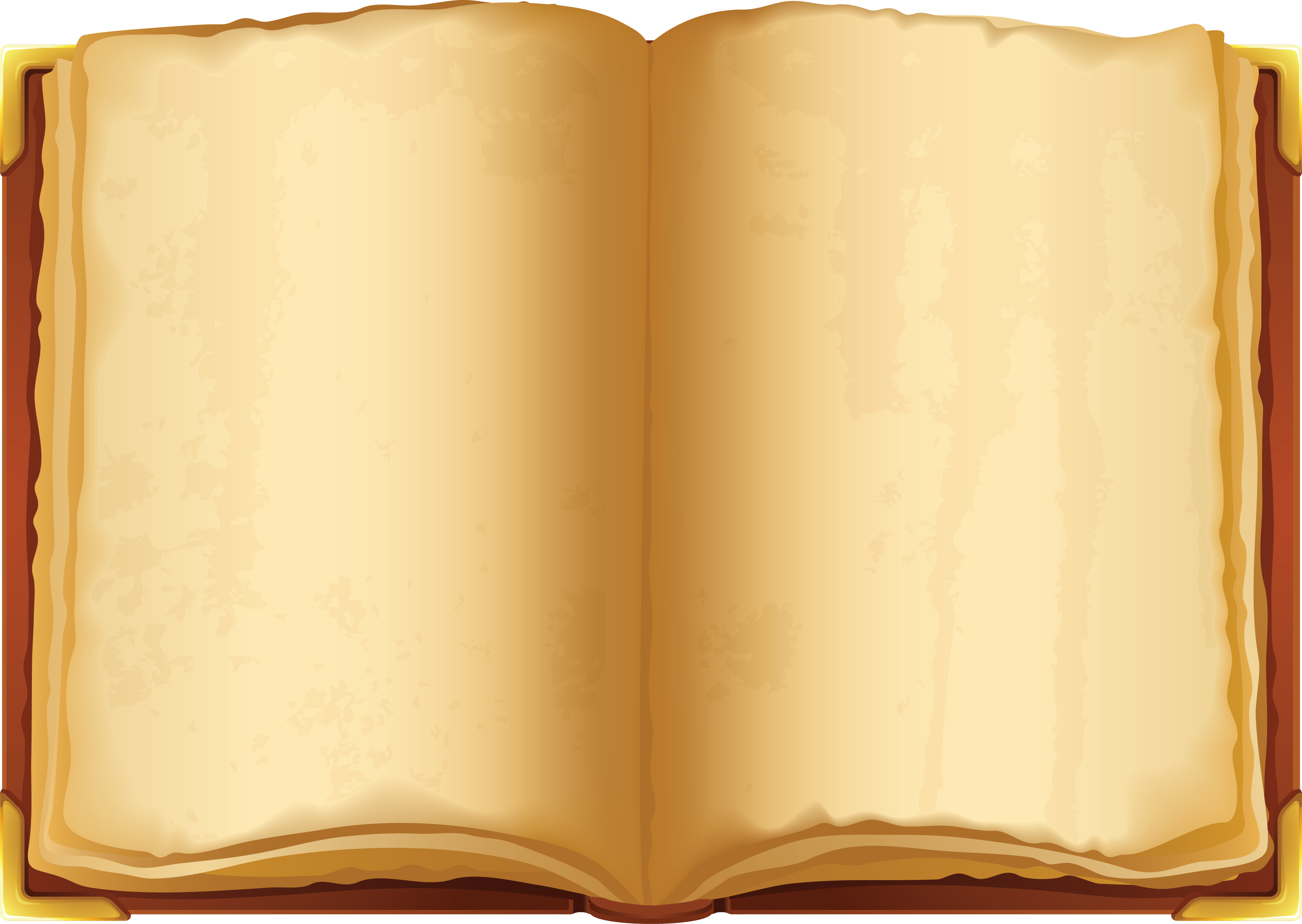 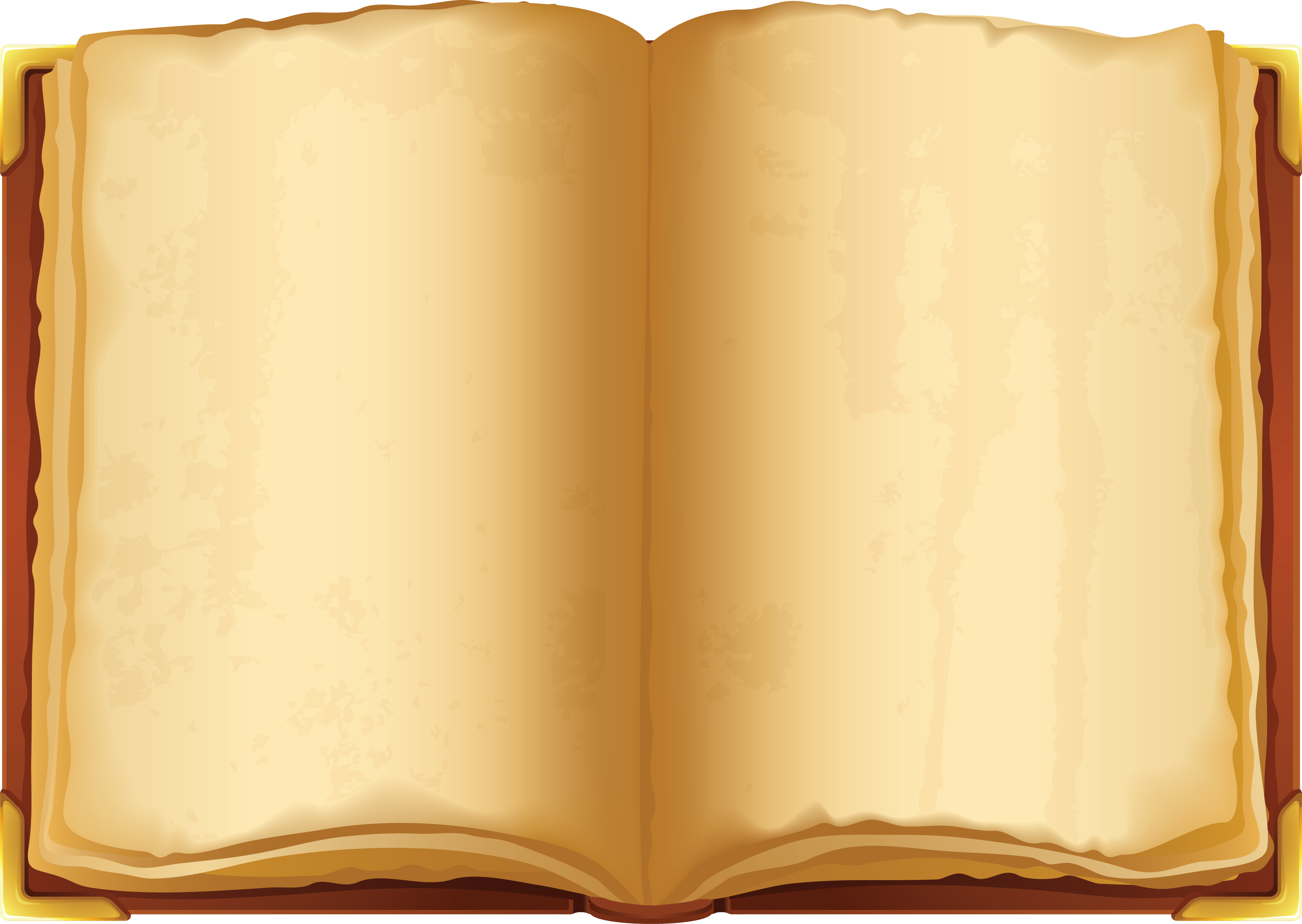 Муниципальное бюджетное общеобразовательное учреждение «Средняя общеобразовательная школа № 22» г. Уссурийска Уссурийского городского округа Приморского края
«ШКОЛЬНОЕ МЕНЮ
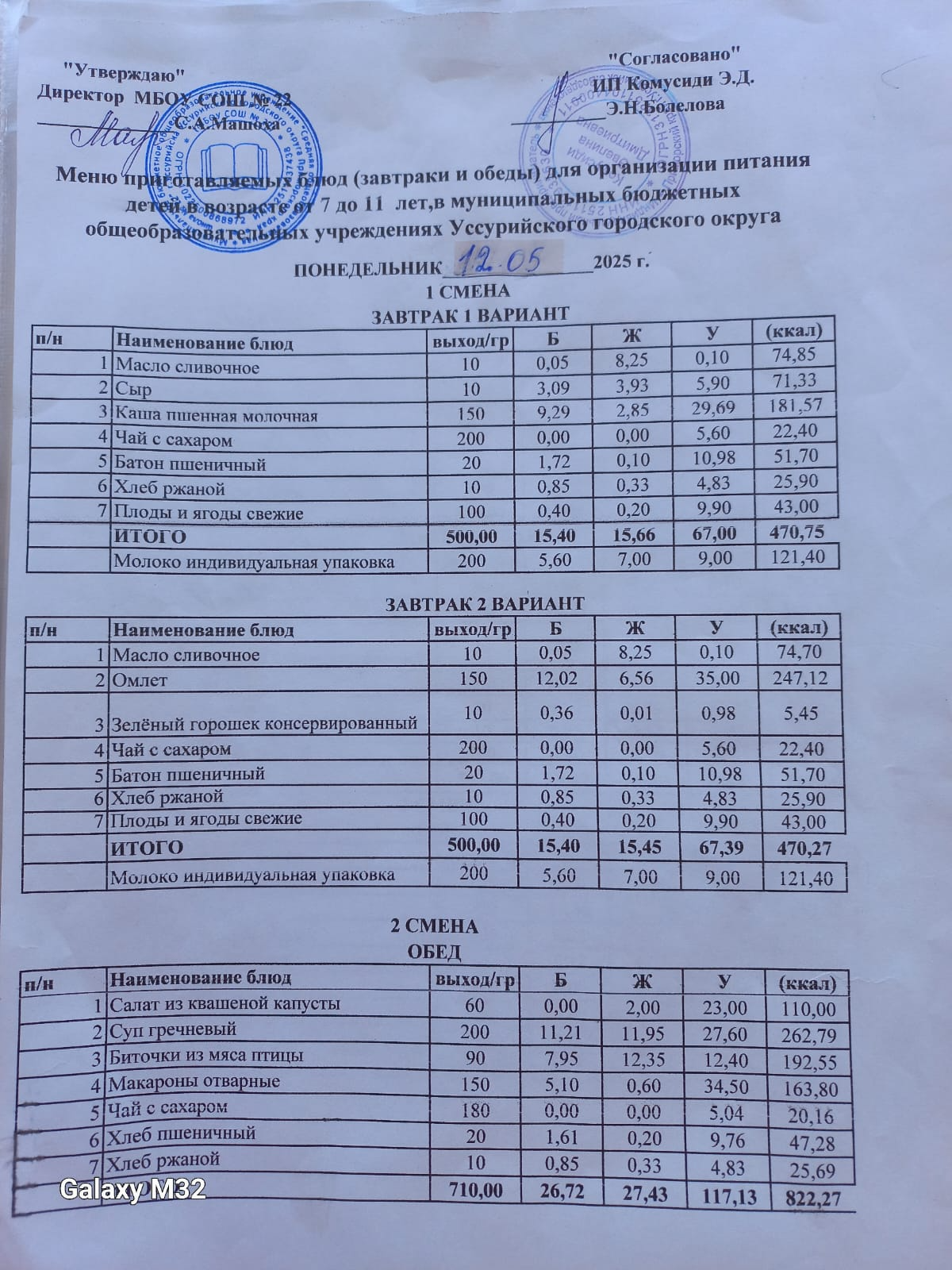 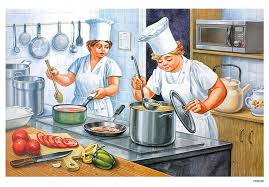 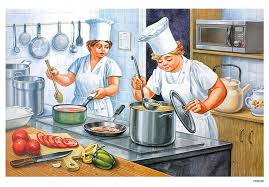 Наш девиз: «Чтобы жизнью наслаждаться -                           нужно правильно питаться!»
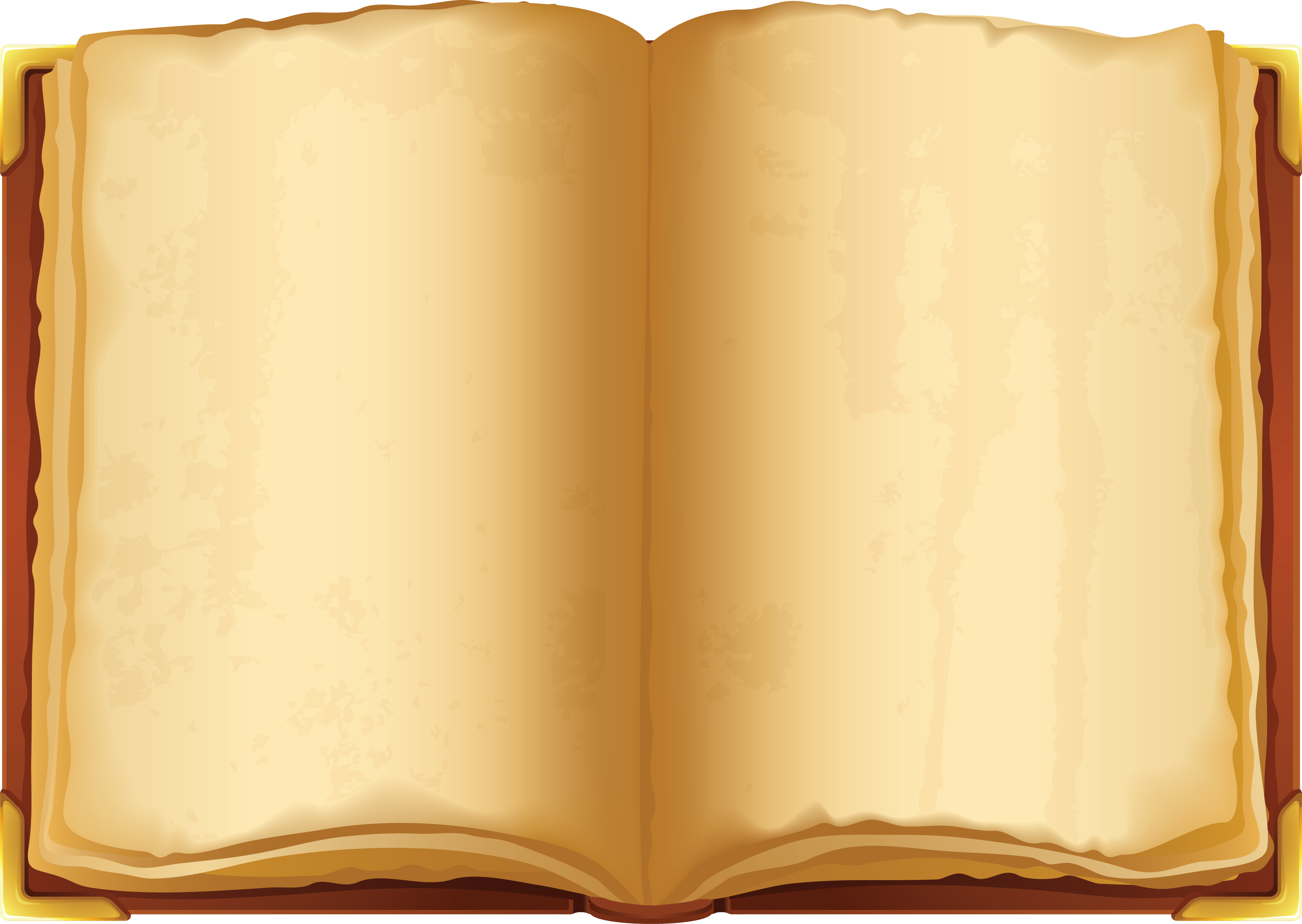 Варим молочную пшенную кашу на завтрак
Приготовление горячего завтрака"
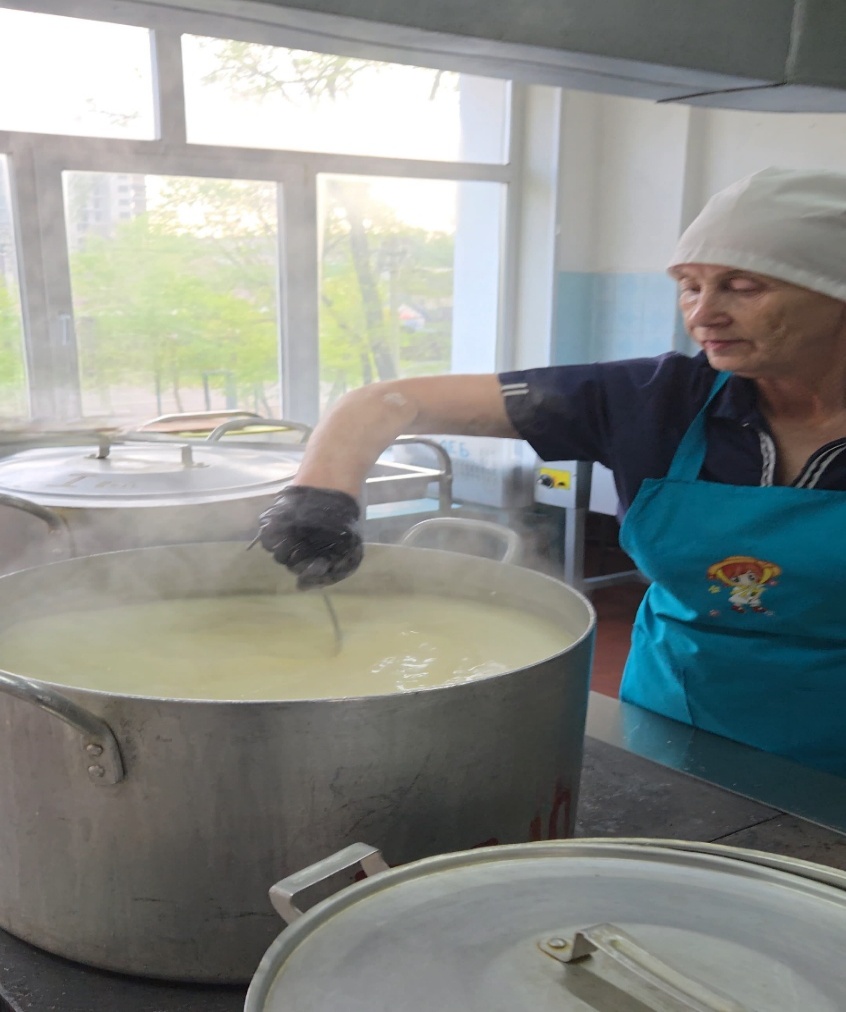 Ингредиенты  для приготовления пшенной молочной каши:
 пшено, молоко, сливочное масло, сахар, соль по вкусу
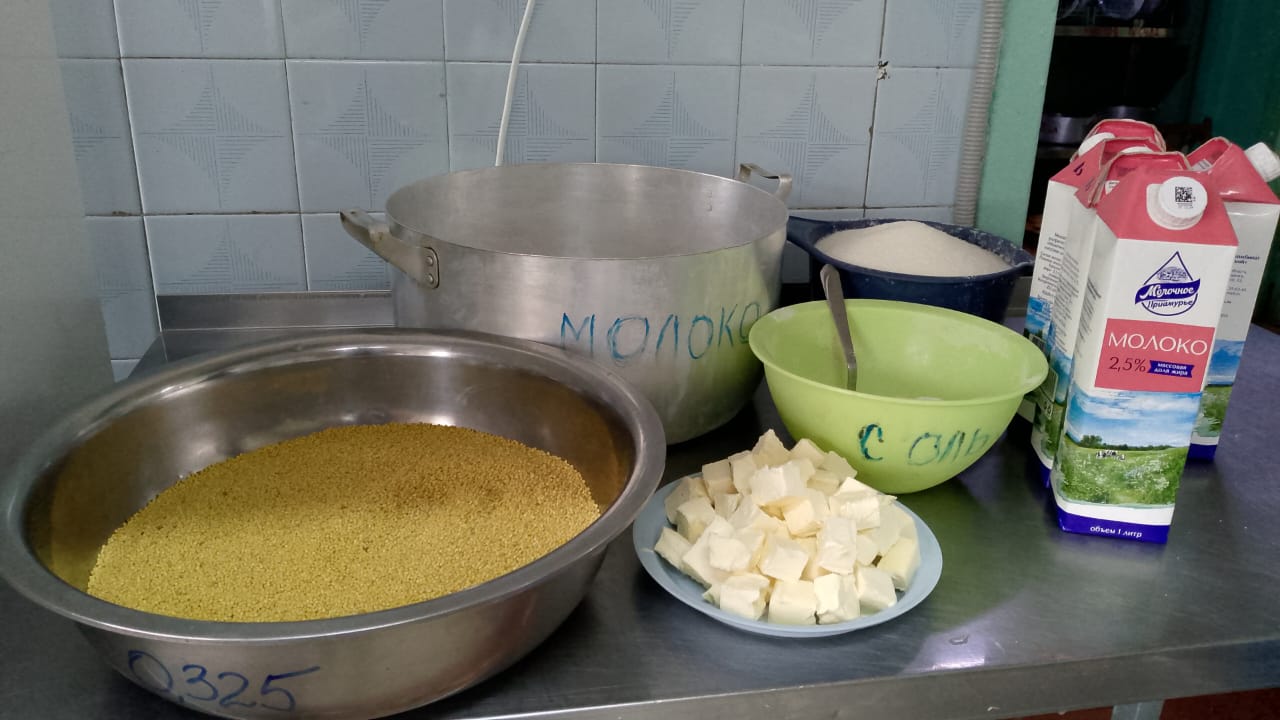 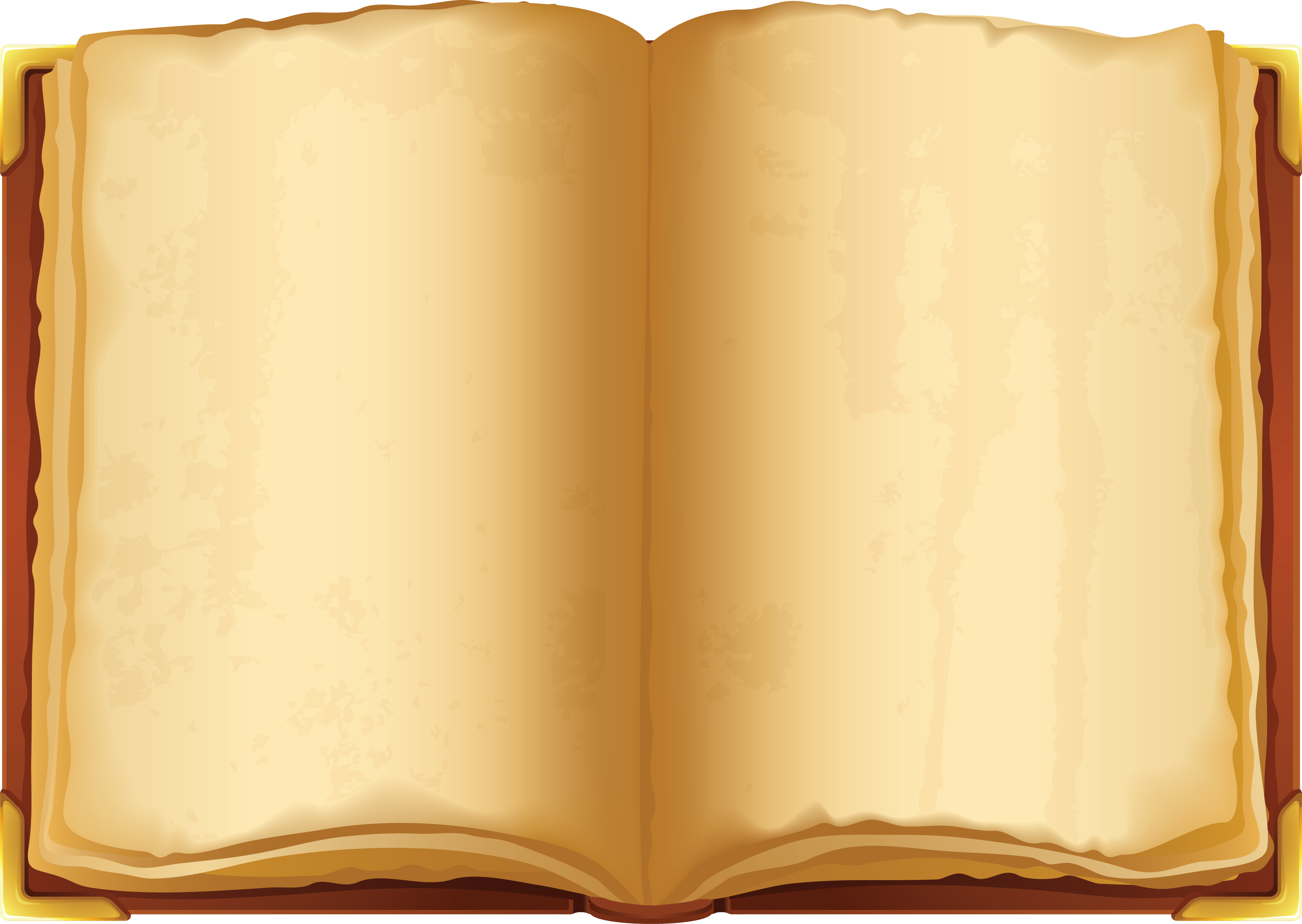 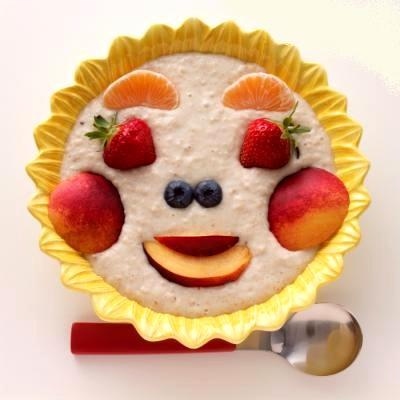 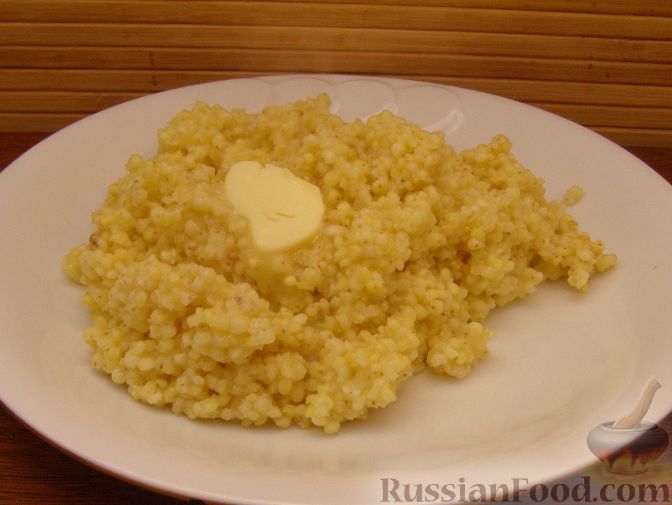 На столе дымится каша,

Где большая ложка наша?

С кашей будем мы дружить,

Лет до ста мы будем жить!
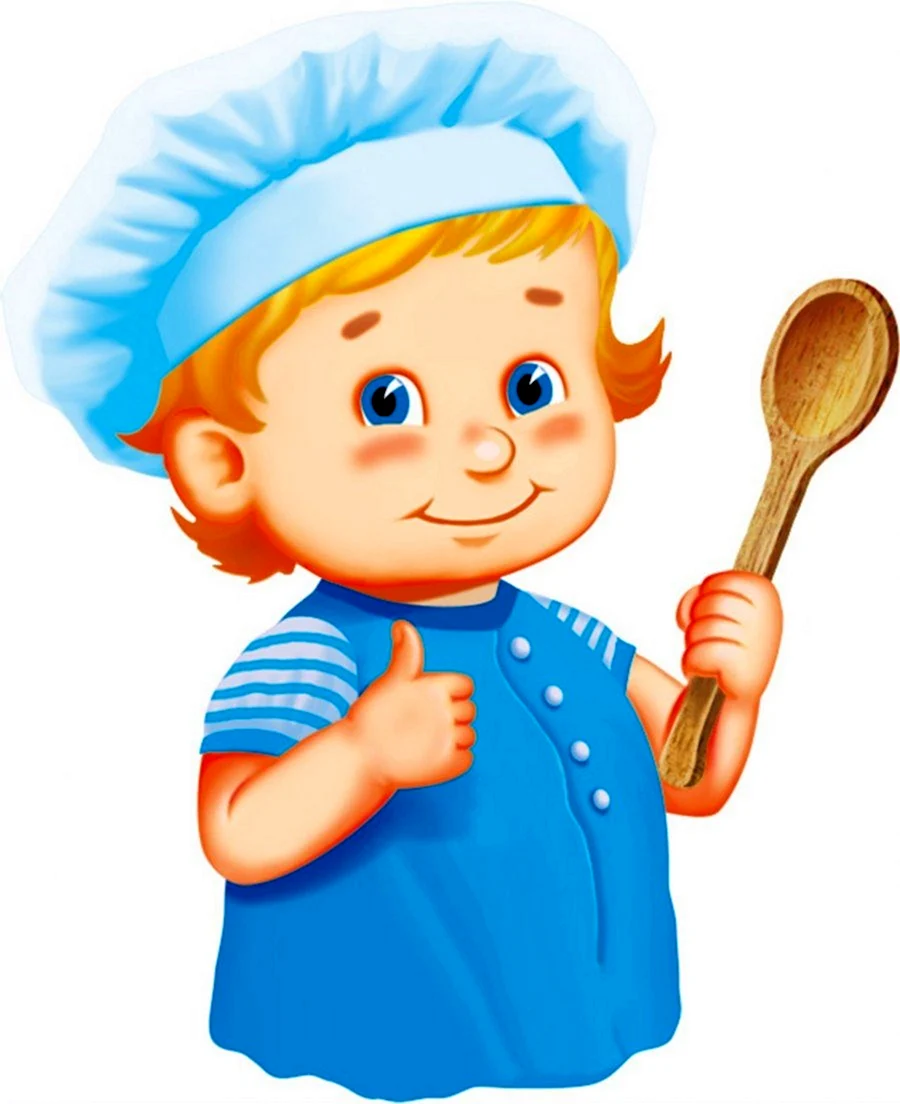 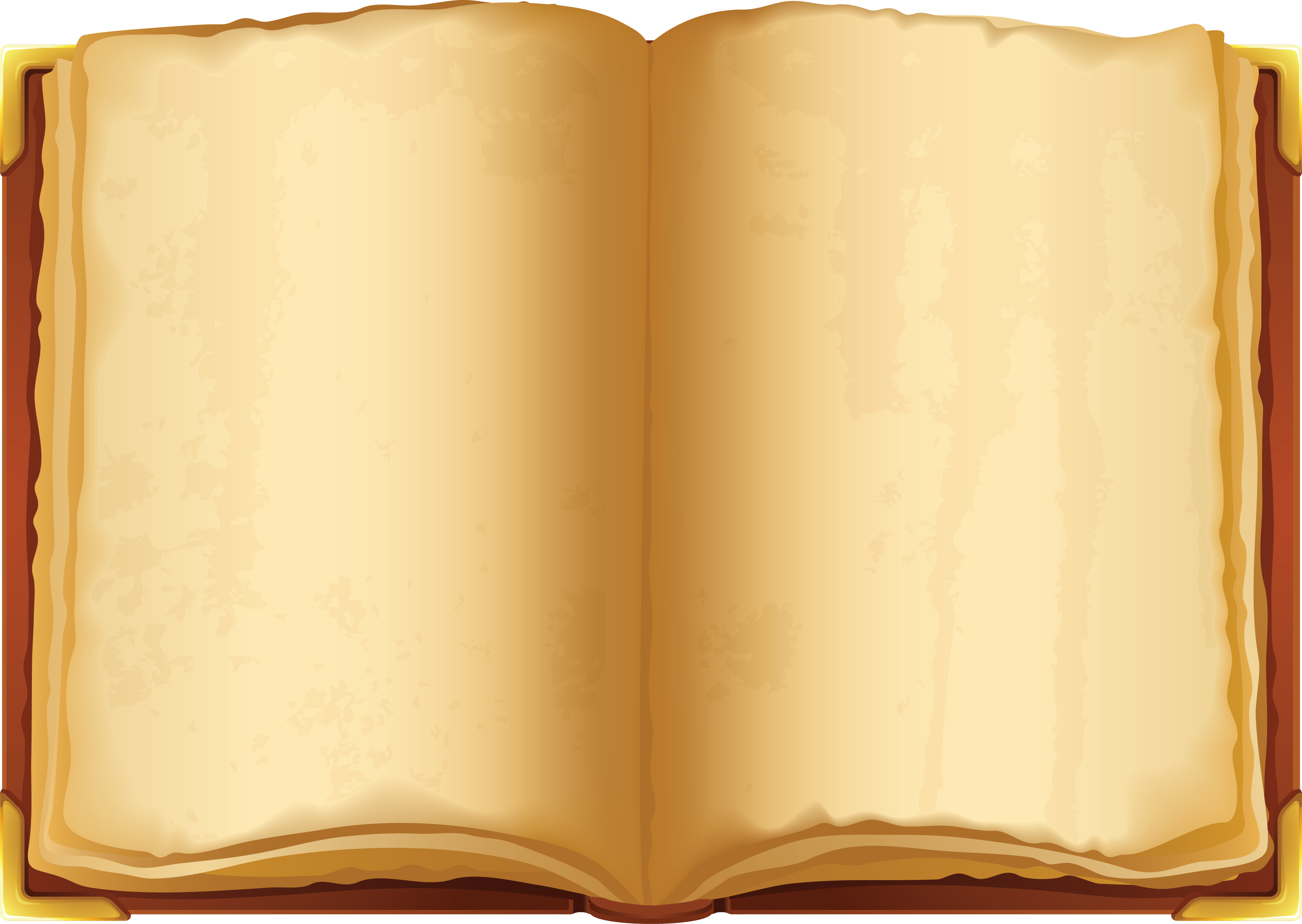 ПРИГОТОВЛЕНЕ ОМЛЕТА
Омлет готов для запекания
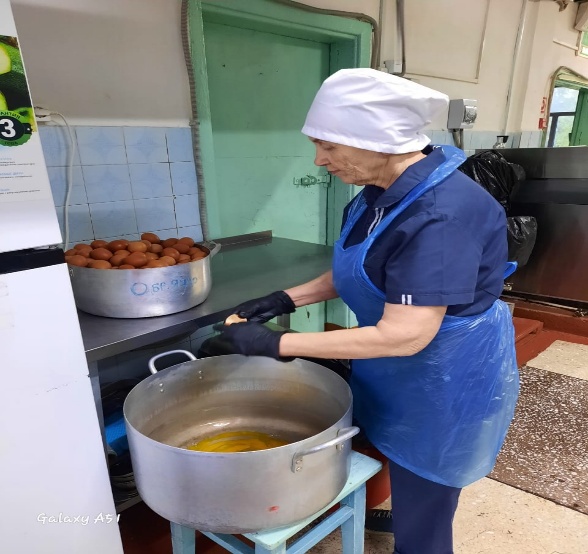 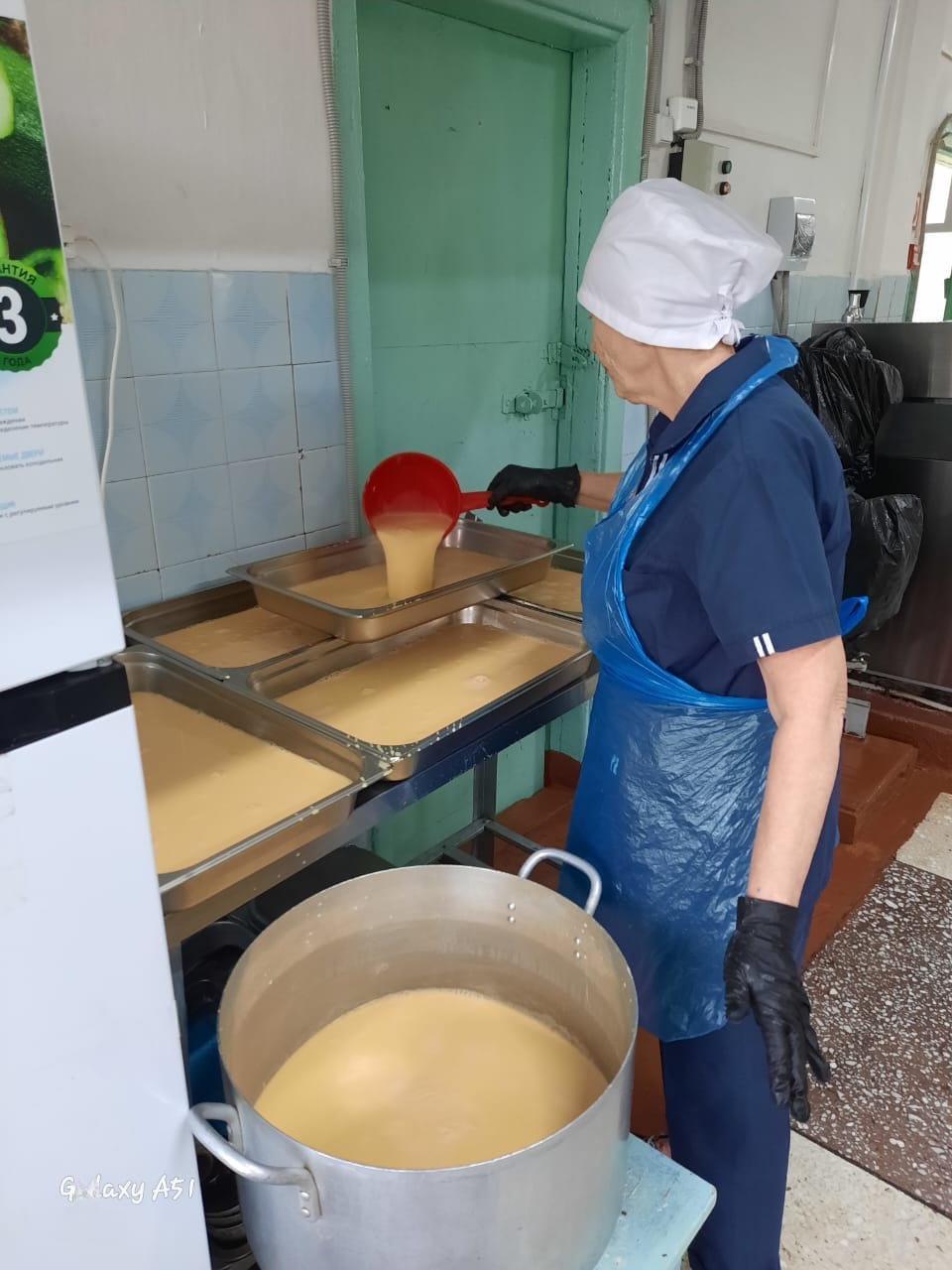 Ингредиенты приготовления омлета:
Яйца, молоко, сливочное масло, соль по вкусу
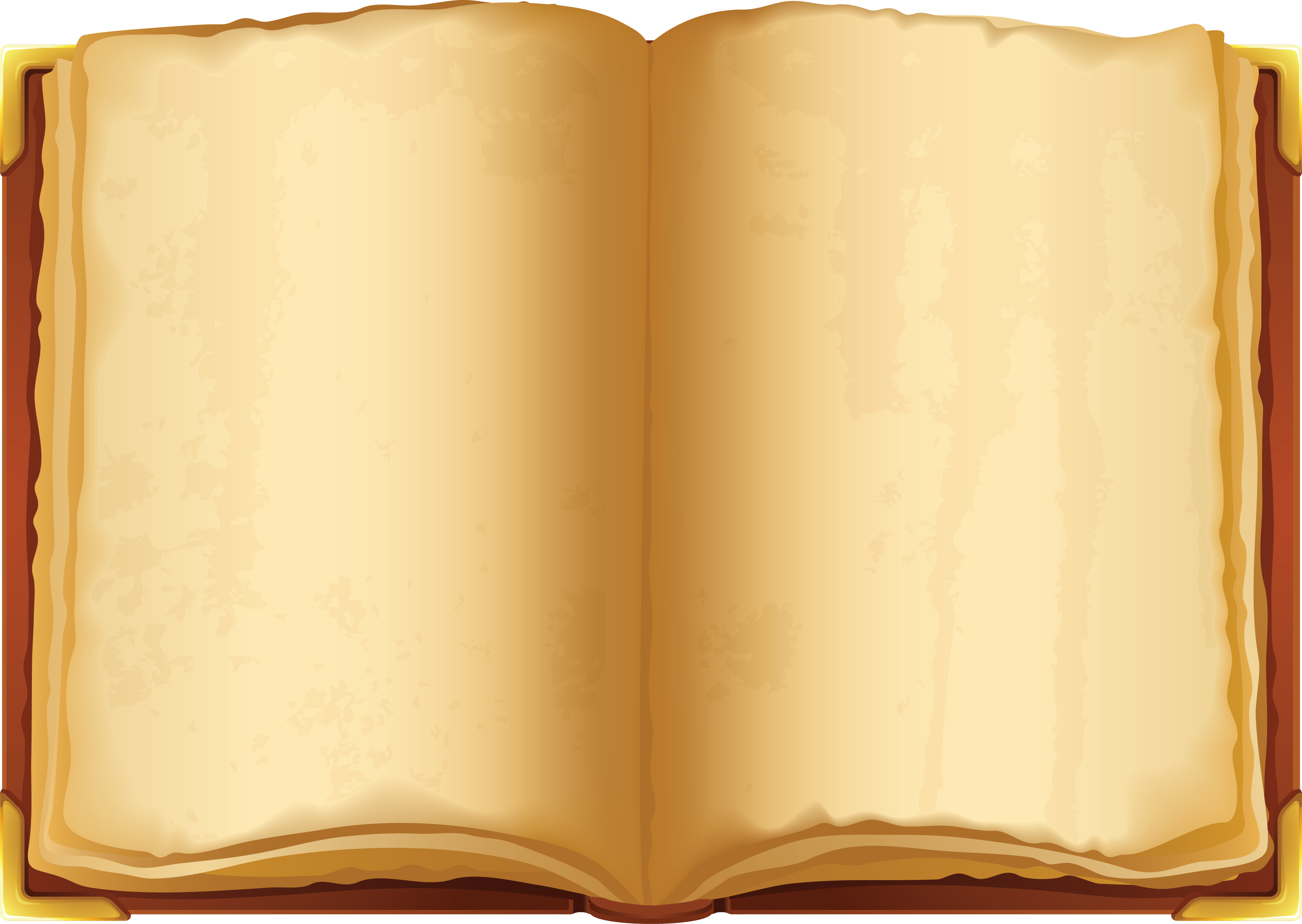 ОМЛЕТ ЗАПЕКАЕТСЯ
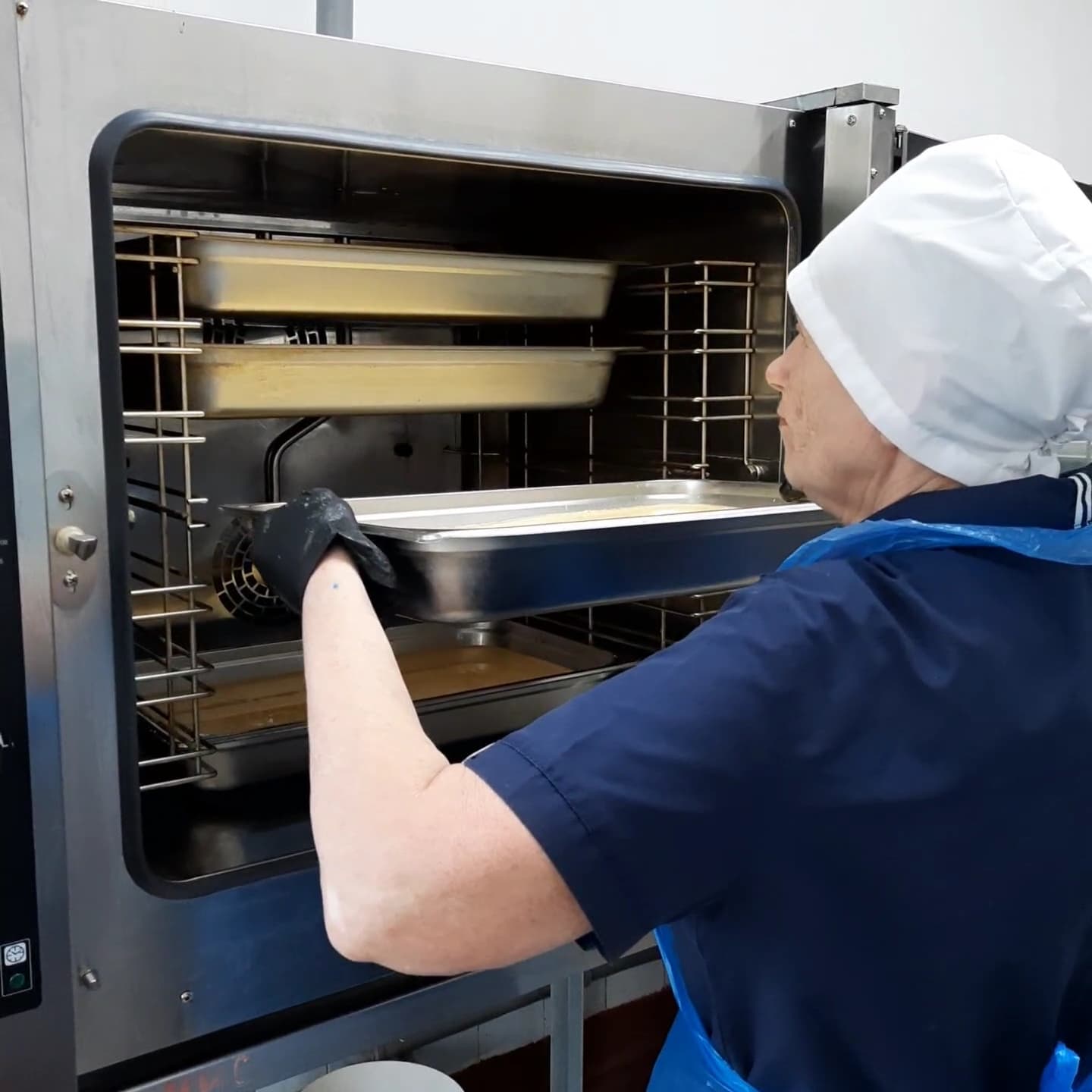 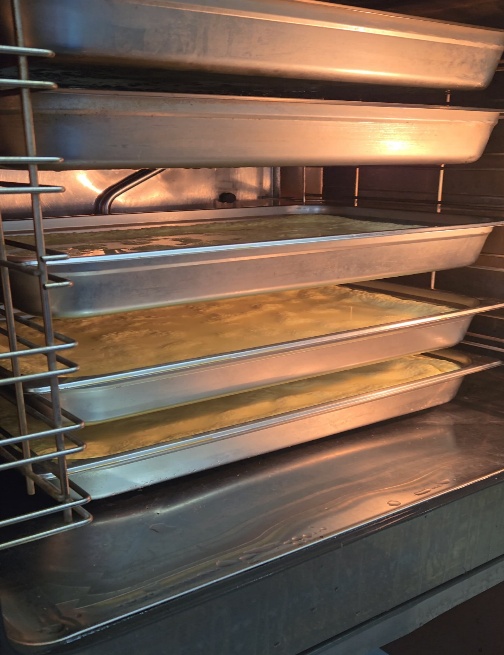 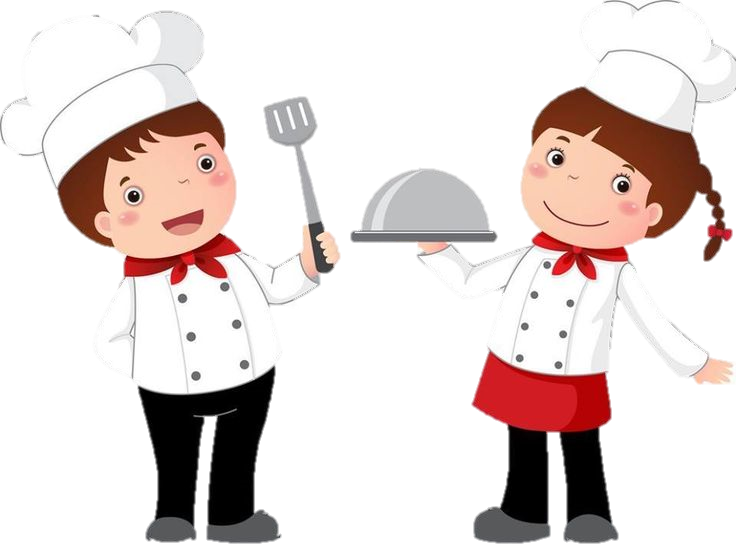 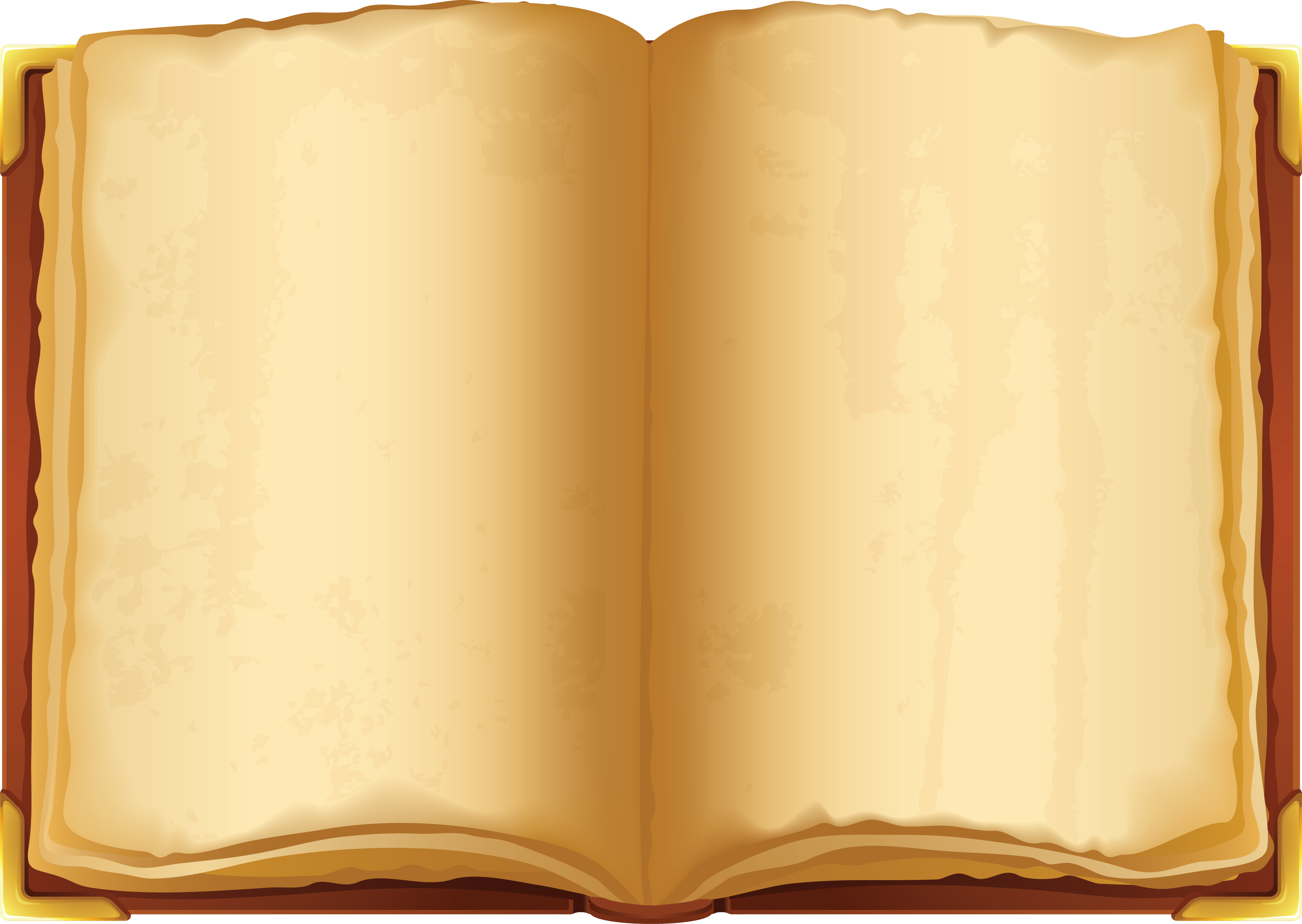 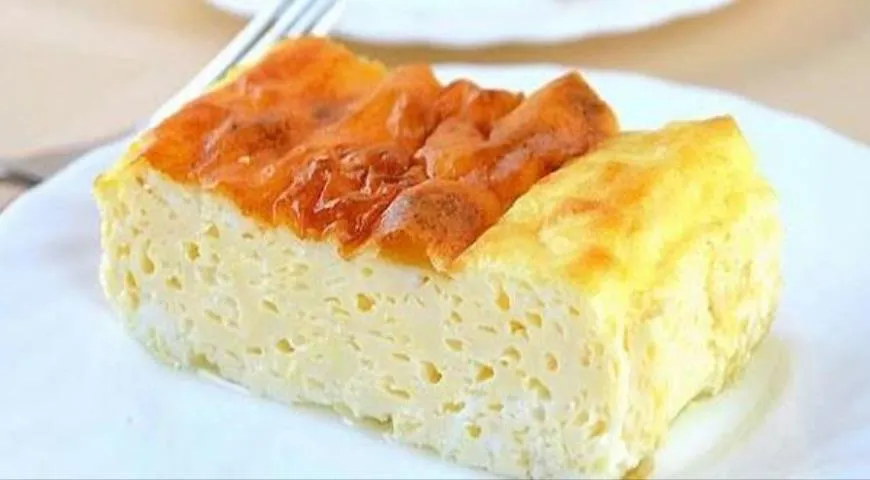 ОМЛЕТ ГОТОВ!!!
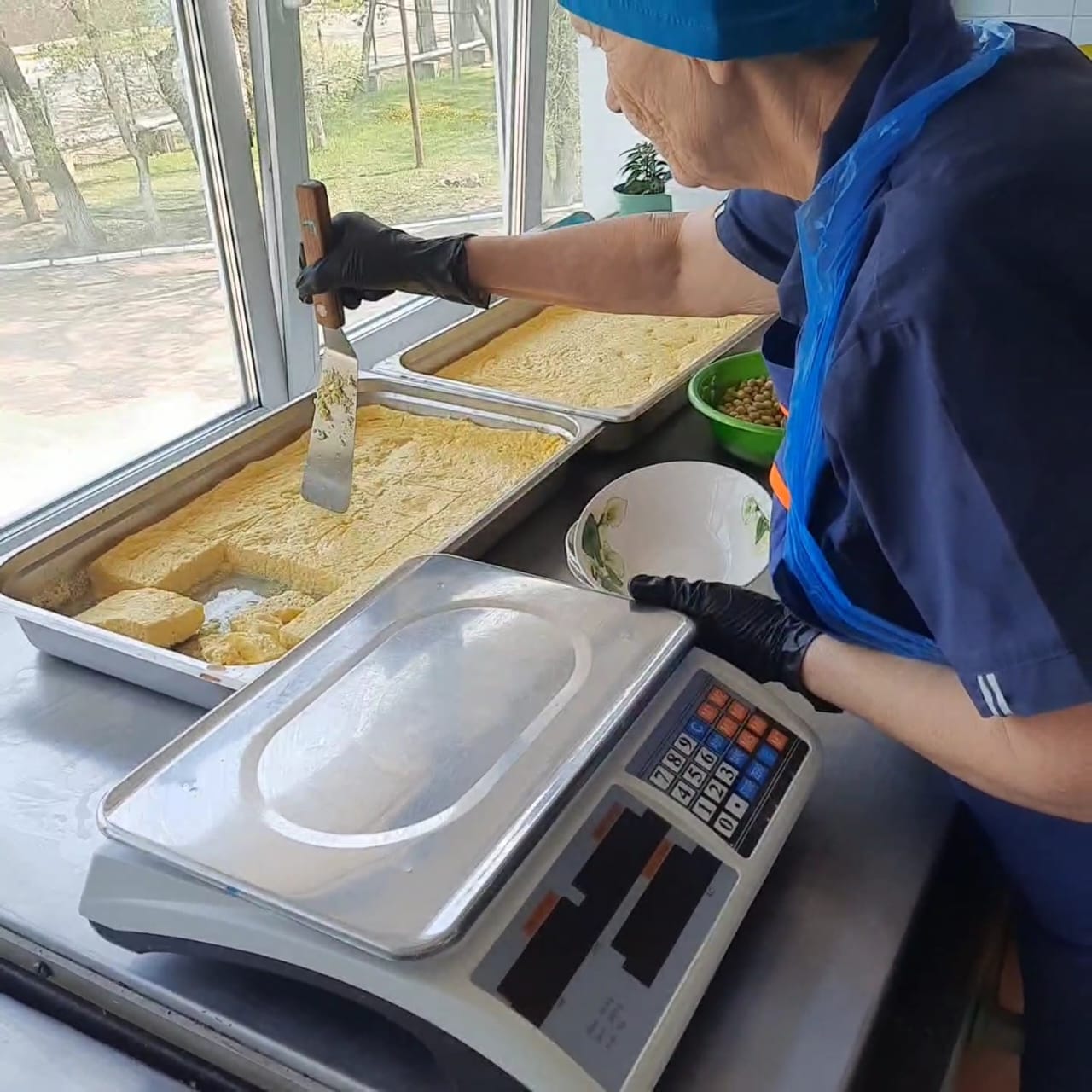 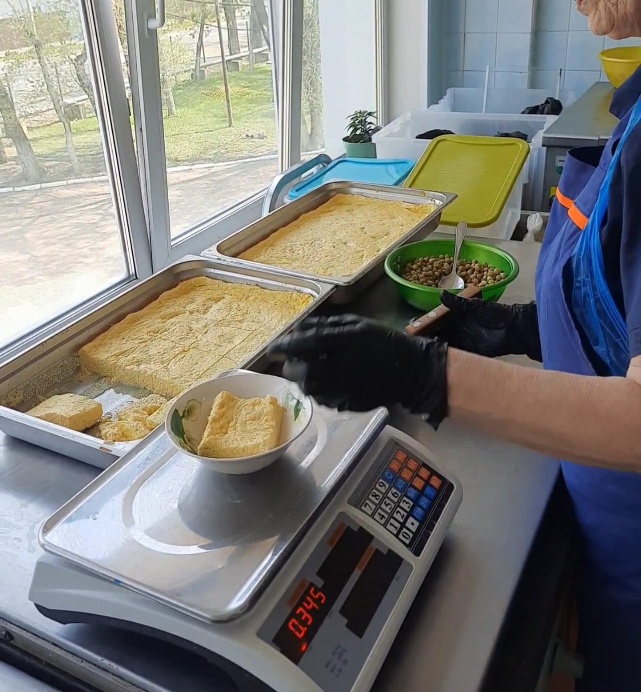 Делим на порции
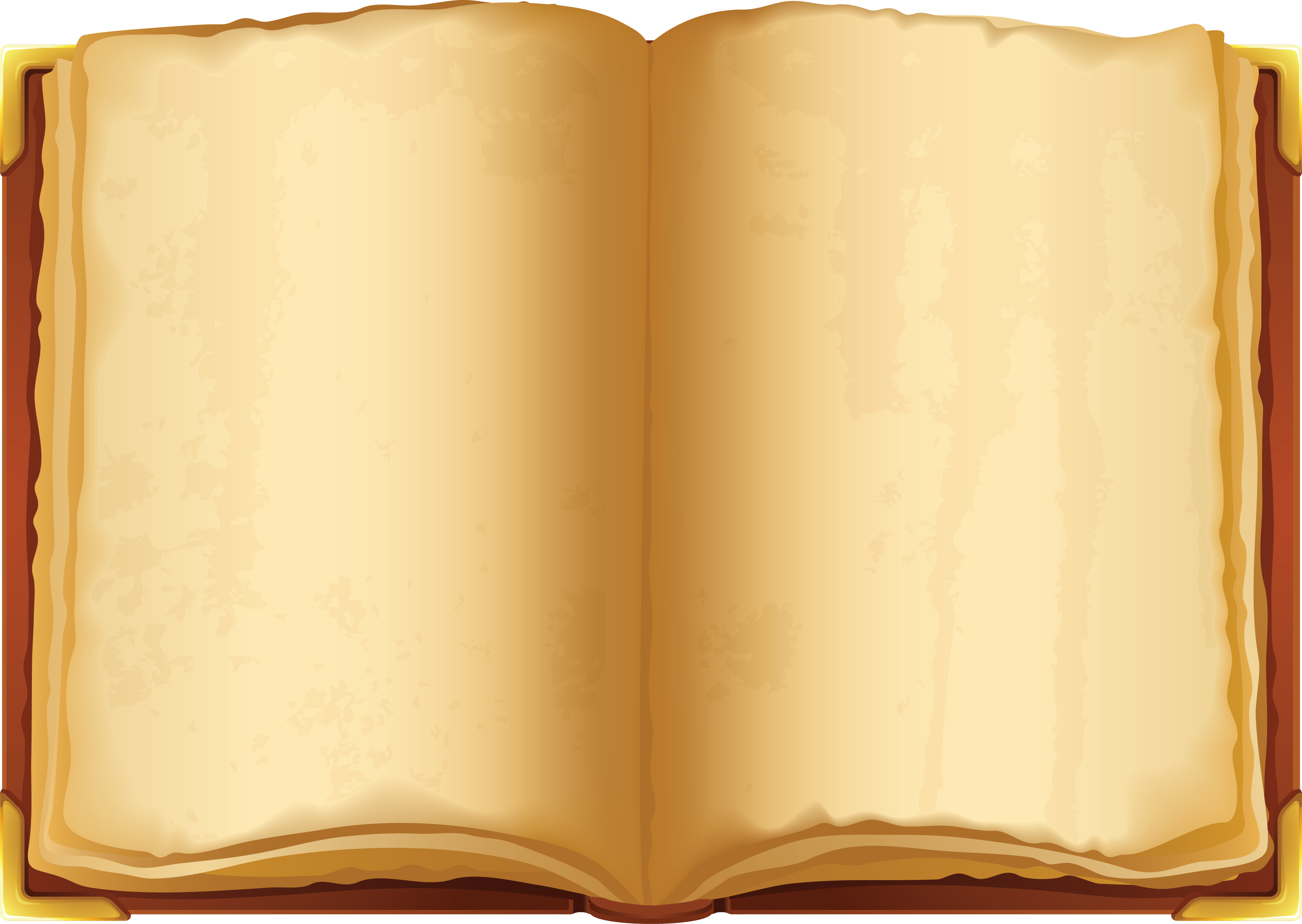 НАРЕЗКА           СЫРА к чаю.
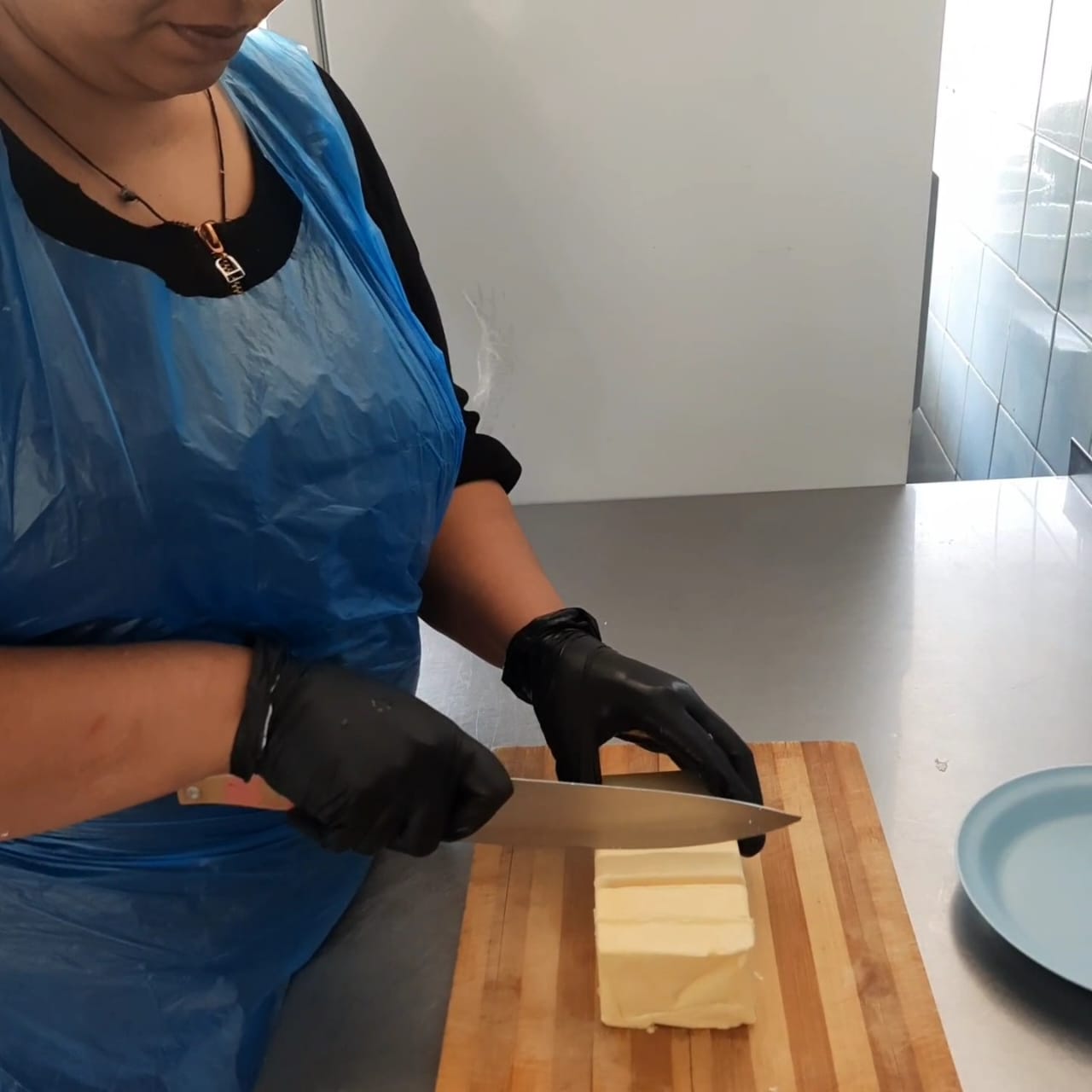 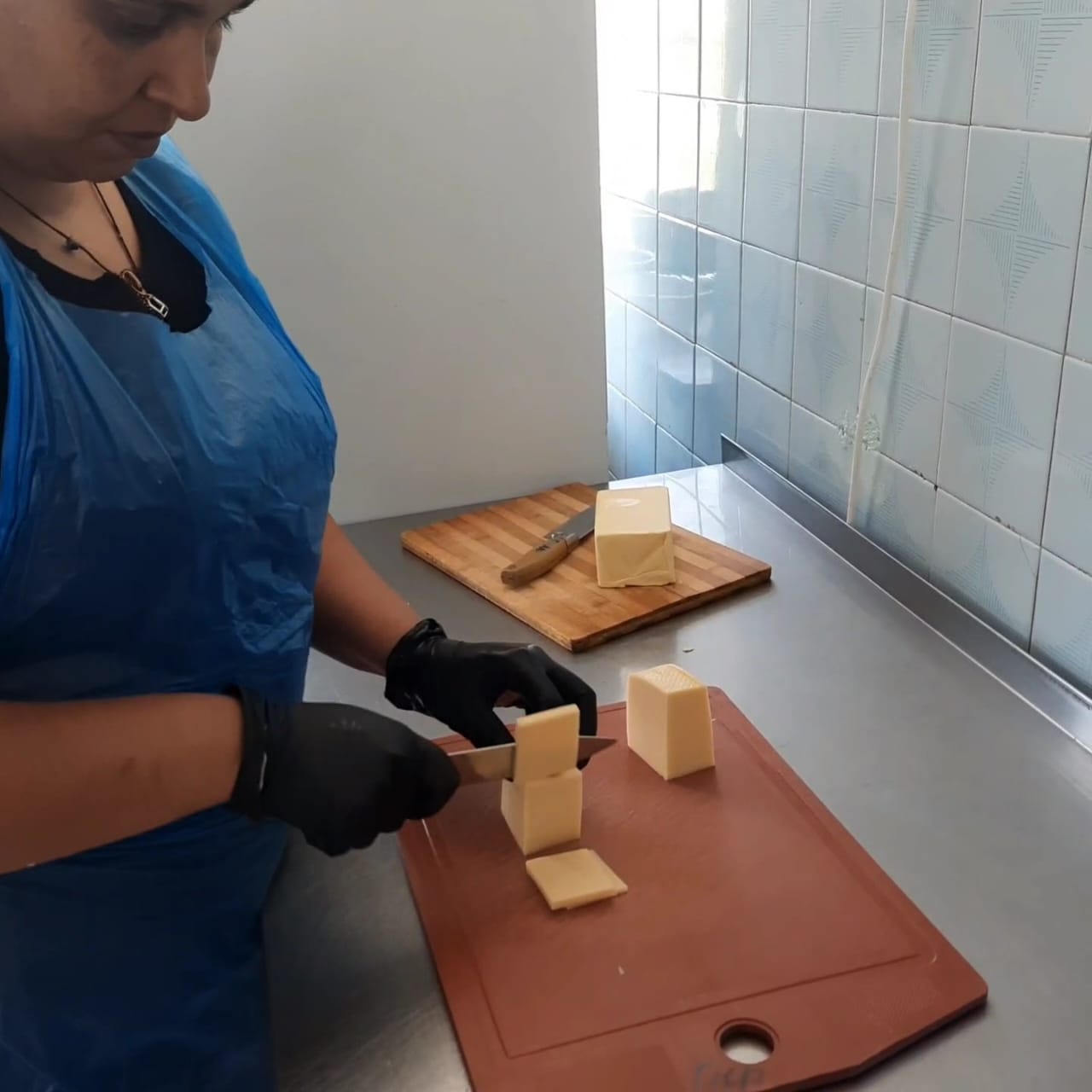 НАРЕЗКА МАСЛА к чаю.
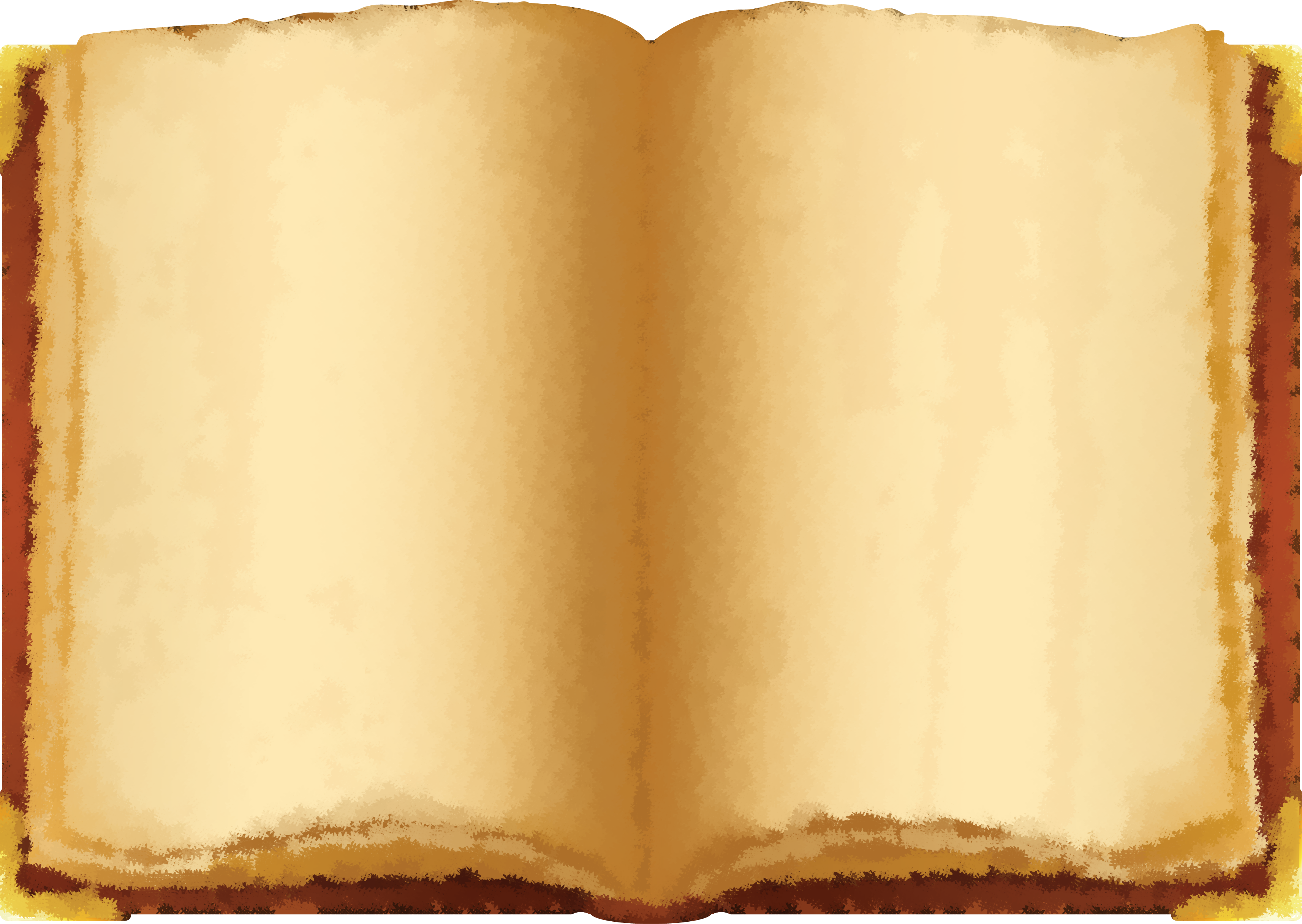 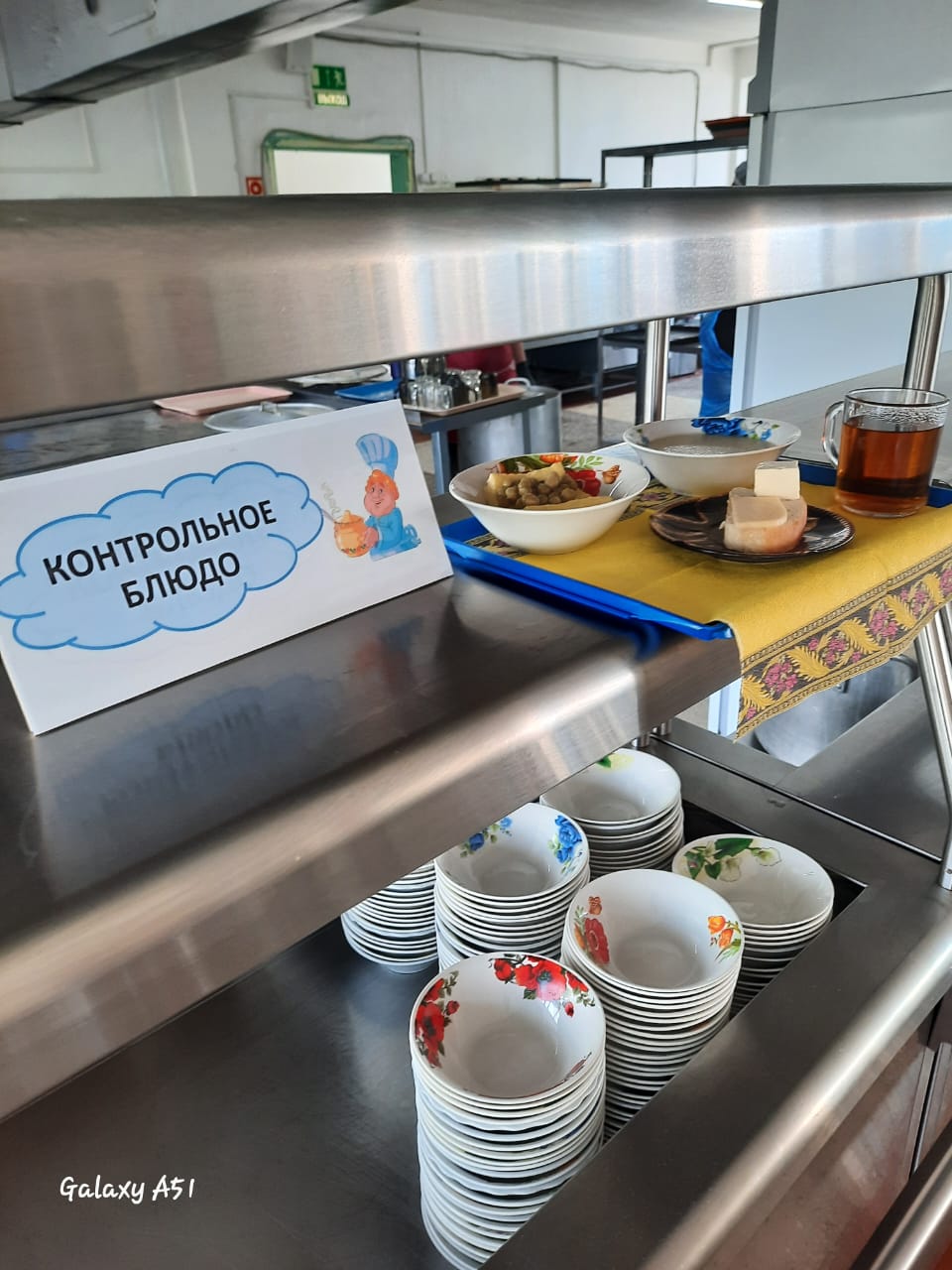 Горячий завтрак готов!!!
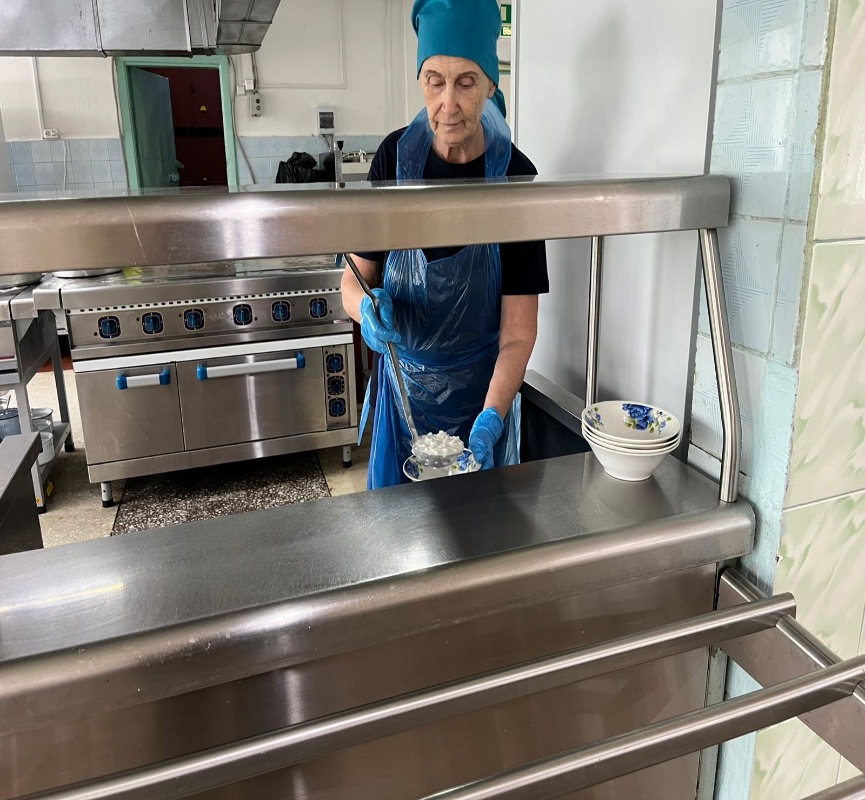 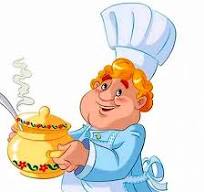 ПРИЯТНОГО АППЕТИТА!!!
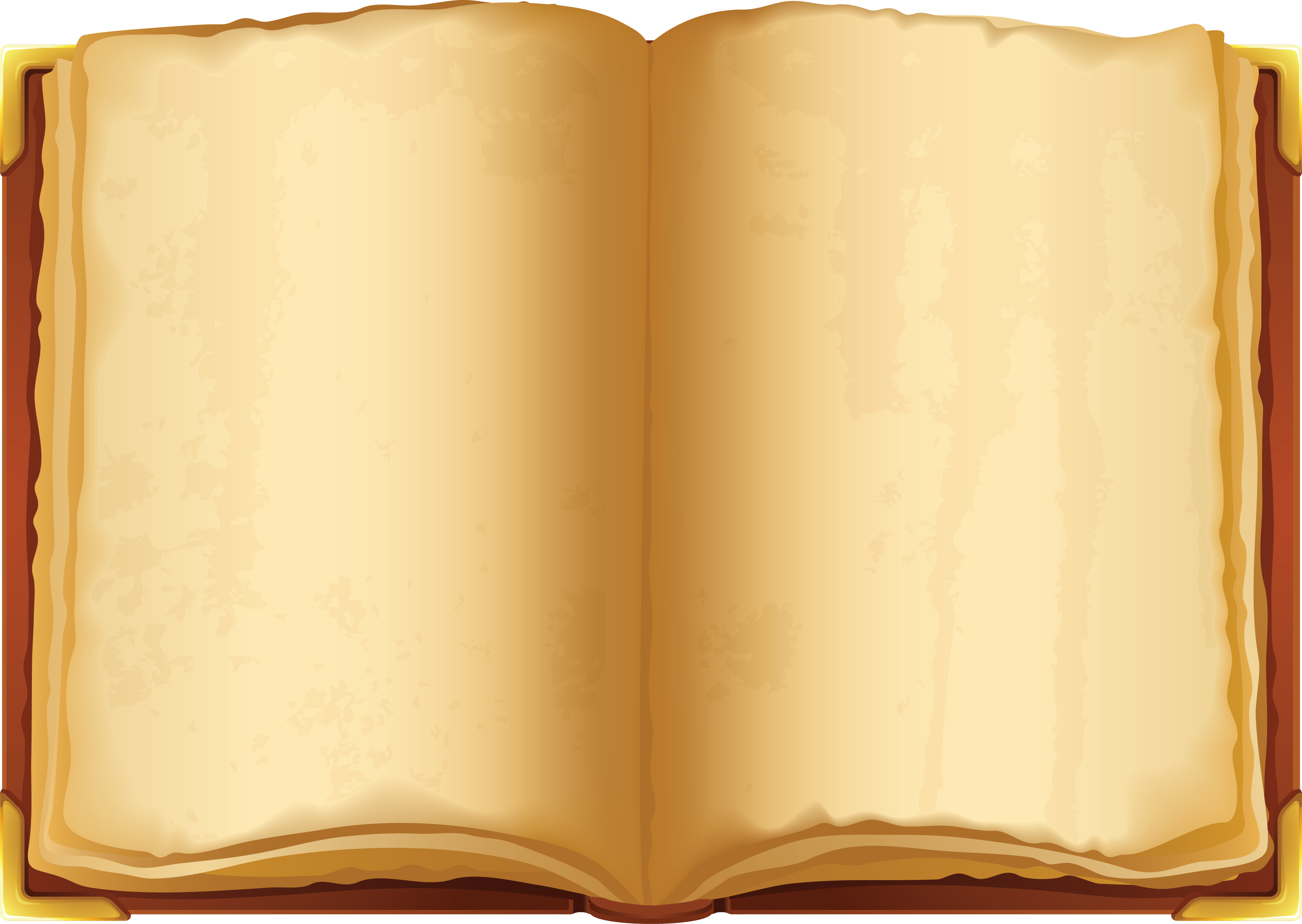 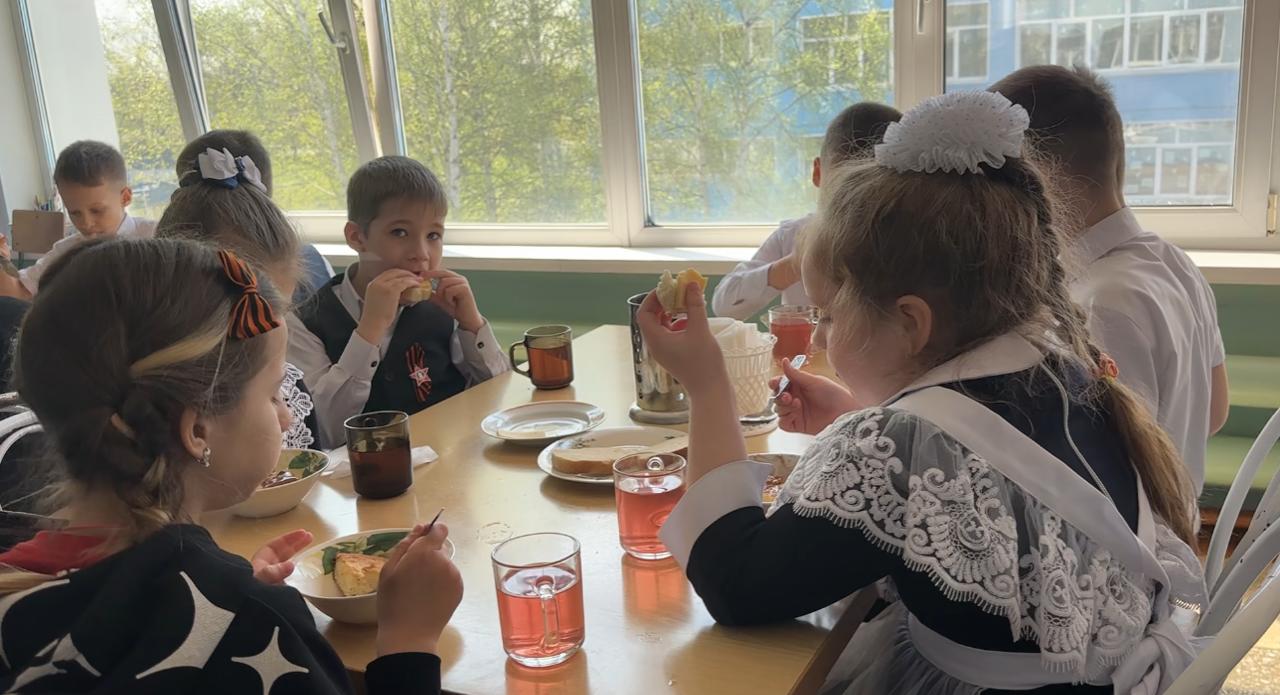 Повара накрывают столы
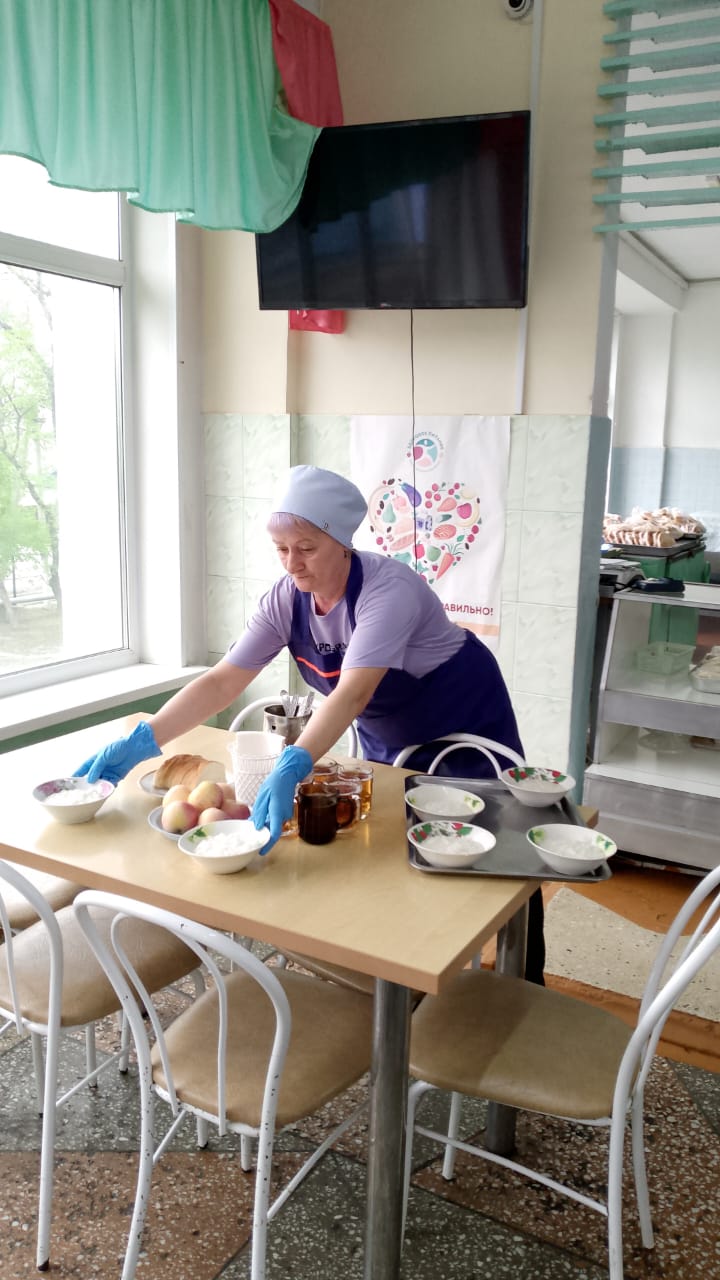 Мы за столиком сидим,Вкусный завтрак                    мы едим.Постарались повара,Приготовили с утраНам омлет и запеканки.Кашу вкусную                             из пшенки..
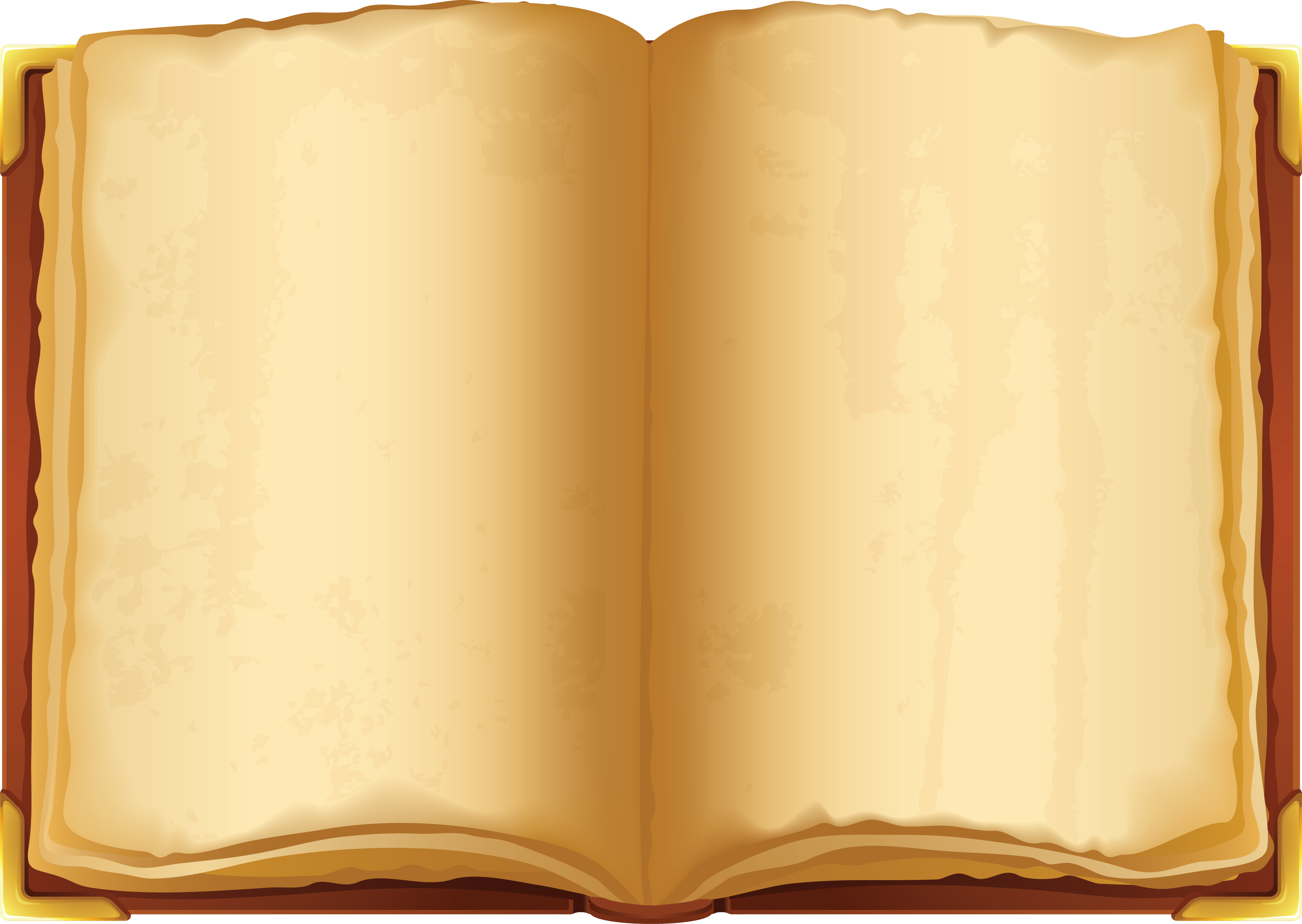 Приятного аппетита!!!
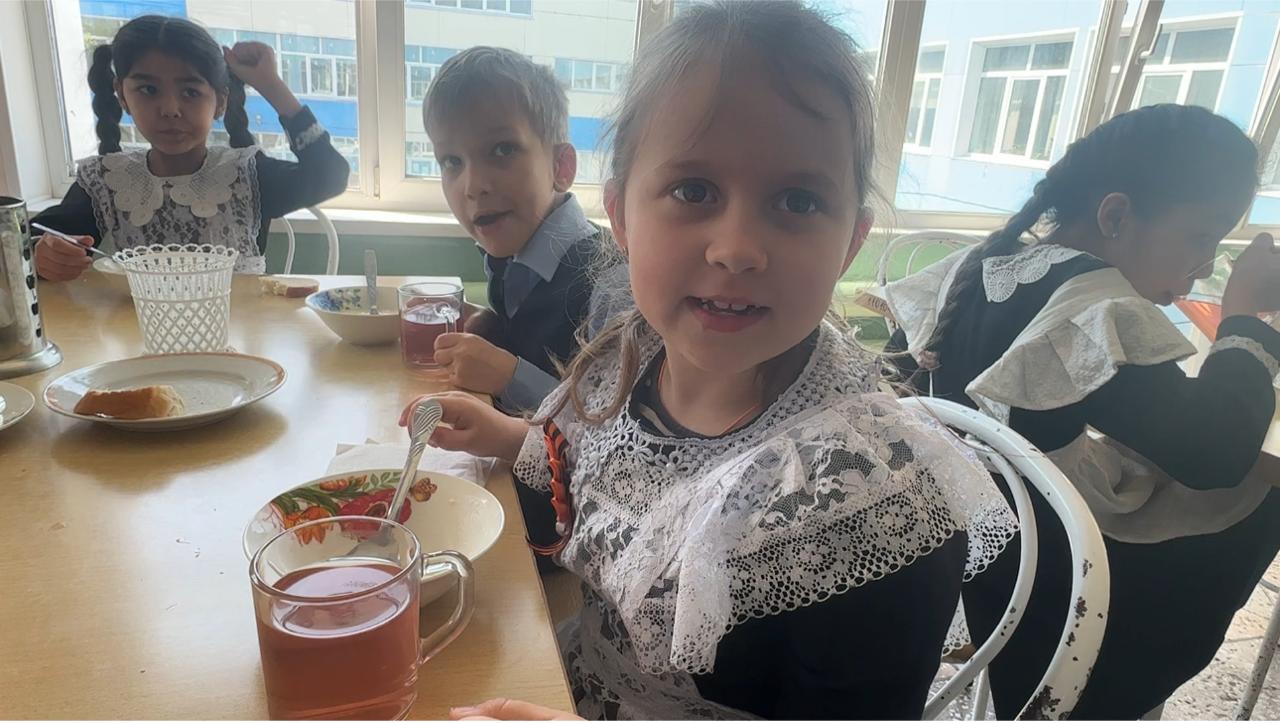 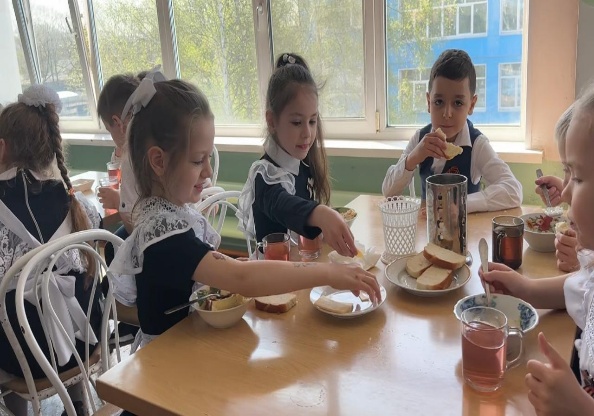 В столовой номер 22,
Гремит посуда, суетятся повара!
Стараются, готовят, накрывают,
Детишек с радостью встречают!
Мы скажем хором, от души:
Спасибо Вам, вы хороши!
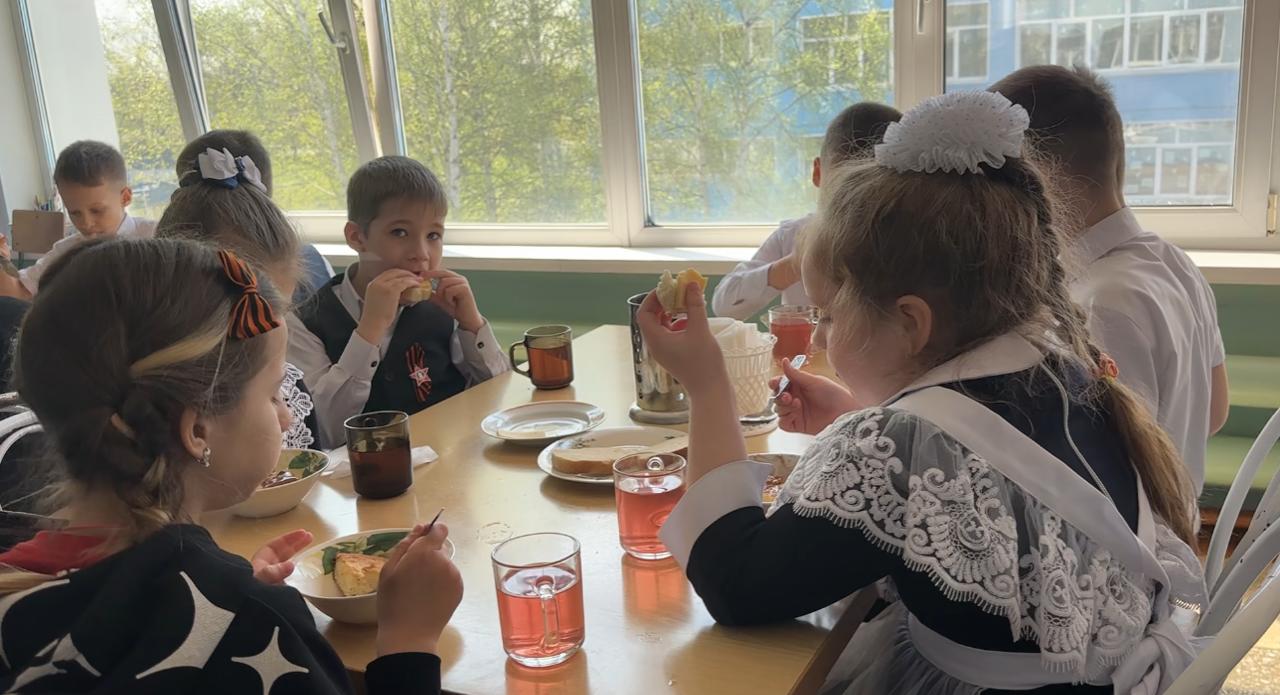